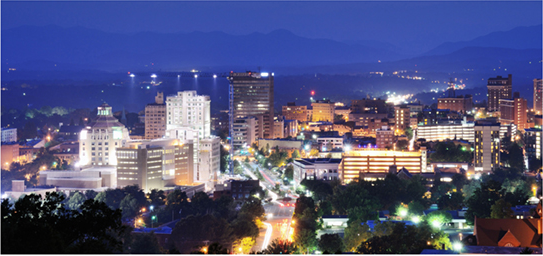 City of Asheville COMPREHENSIVE AFFORDABLE HOUSING STRATEGY
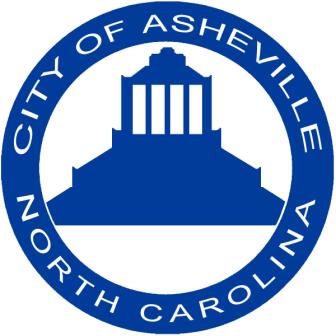 Affordable Housing Financial Incentives
Contents
Housing Strategy Framework
Tools
General Obligation Bond
Land Banking
Permanently Affordable Homeownership
Housing Trust Fund
Land Use Incentive Grant
Permit Fee Rebates
Federal HOME and CDBG  Program Income
Capital Improvement Program
City-Owned Property
Density Bonus
Example
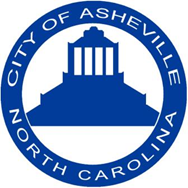 Housing Needs Assessment
BOWEN NATIONAL RESEARCH

Primary Work Elements

Analyzed more than 100 demographic & economic metrics
Conducted ~40 community stakeholder interviews/surveys
Surveyed nearly 170 multifamily rental properties (14,000+ units)
Surveyed over 100 non-conventional rentals 
Evaluated 171 mobile home parks 
Analyzed for-sale data on 25,999 units (3,669 listed/22,330 sold)
Surveyed 58 Senior Care Facilities (Adult Care, Nursing Home, & Multi-Unit Assisted)
Completed a housing needs/gap analysis by tenure & affordability (up to 120% AMHI)
Made more than 200 contacts with individuals & organizations
Over 200 housing properties were visited and rated
Surveyed/Inventoried Housing Supply
What’s Affordable?
Note: Rents without utilities
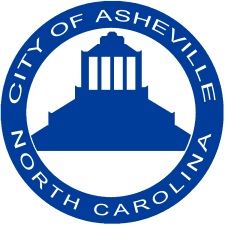 Income/Rent
Rental Housing Gap
3,580 affordable rental units needed by 2020
64%  are needed by households earning 80% or less of median income
45% of all renter households pay >30% of their gross income for rent
21% pay >50% of their gross income for rent
75% <60% AMI pay >30% for housing costs
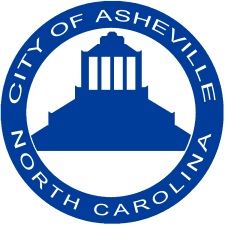 Red shading = Unable to afford Fair Market Rent
What’s Affordable?
To a family of 4, annual income of $46,300
 $1,158 month
Mortgage: $187,295.74 
To a family of 2, annual income of $37,000
$926/month
Mortgage: $156,507.40 
These are households at 80% of the median income
Owner Housing Gap
3,879 affordable new ownership units needed by 2020
73% of that total needed by senior households
70% of households are looking for homes priced under $200,000
13% of current homes listed are listed $200,000
Current median sales price: $270,000
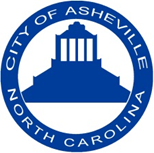 Key Regional and National Trends
Rising Labor and Material Costs
Continued Growth in Asheville and region, Urbanization
Lower Income HH pushed further from job centers
Uncertain Economic Environment
Likely Reduction in Federal Housing $
Greater Reliance on Local Resources
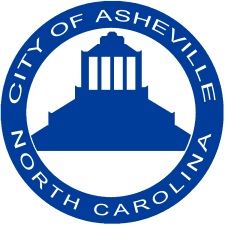 Challenges
Housing that is affordable
Housing that will stay affordable
Housing for families with children
Housing for smaller households
Housing that creates opportunities
Housing that is close to where people work, shop, go to school, worship
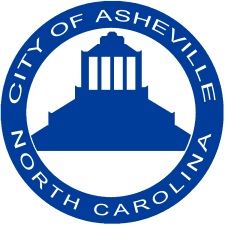 Affordable Housing Strategy
The Comprehensive Affordable Housing Strategy 
A “living strategy” that will guide ongoing work related to affordable housing policies and programs. 
Inform annual work program priorities 
Continual action, monitoring and evaluation to expand housing opportunities through a variety of tools and coordinated initiatives.
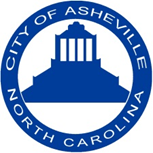 Strategy Goals
Strengthen Our Current Commitments
Maintain the Middle
Create Diverse Housing Choices in Every Neighborhood
Create Vibrant Neighborhoods
Strengthen Partnerships and Leverage Resources
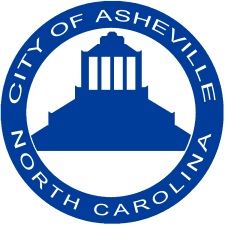 Actions
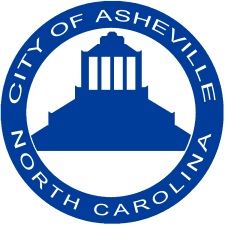 Goal: 2,800 units in next 7 years
New Public-Private Partnerships
Continue to remove regulatory barriers, increase density
Increase Transportation- Housing Connection
Prioritize Incentives for maximum impact
Asheville Tools and Strategies
General Obligation Bond
Housing Trust Fund
Land Use Incentive Grant
Permit Fee Rebates
Federal HOME and CDBG repayments
Capital Improvement Program
City-Owned Property
Density Bonus
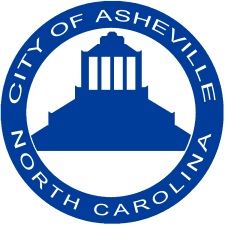 General Obligation Bond
$10 Million for “Housing Trust Fund” 
 $5 Million, Direct Project Investments
 $3 Million, Land Banking
 $1 Million, Community Land Trust
 $1 Million, Down Payment Assistance
$15 Million for “Repurposing City Owned Land”
Evaluation of 3 Highly Visible Properties
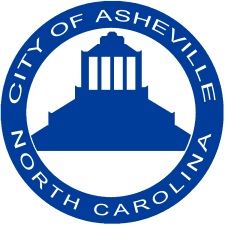 General Obligation Bonds
Issues
Spend in 7 years from Voter Approval
Loan, Grant, Land Investments
Must be Capital Uses
Size to Have an Impact
Impact on Tax Rate
Importance to Voters
Support of Governing Board
Prioritized Activities
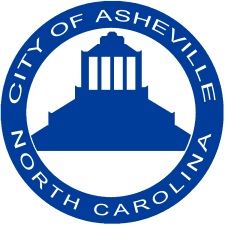 General Obligation Bonds
Affordable Housing Uses Allowed
Infrastructure 
Loans to Developers
Loans to Consumers
Grants to Developers
Grants to Consumers
Land Purchasing, Land Banking
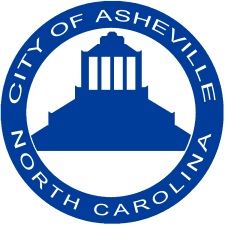 Asheville “Allocation Principles”
Fund the creation of diverse unit types:
New affordable homeownership creation with affordability restrictions
Rental units affordable to those with a range of incomes, but emphasizing lowest income households
Diversify and expand partnerships
Continue to support highly leveraged developments e.g. LIHTC 
Support private-sector partnerships creating mixed-income communities
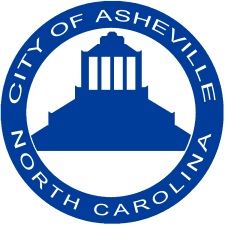 Asheville “Allocation Principles”
Recognize that greater benefit may require larger investments, such as 
Developments serving those with lowest incomes
Developments that are walking or bicycling convenient to jobs, schools and services
Developments that have extended and permanent affordability
Support investments that leverage other resources to the maximum extent feasible
Make investments that can repay bond capital, with the ROI put back into funding for future affordable housing creation
Provide operational support to enhance the City’s partnership with affordable housing developers (i.e. adequate staff)
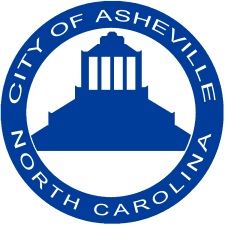 Land Banking
Purchase and Hold Land for Future Development
Slow or stop the speculative increase in value
Lay out the terms for development
Partner with neighborhood in development planning
Partner with developers to create pipeline
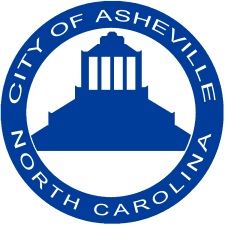 Permanently Affordable Homeownership
Community Land Trusts
Capital Investment in Land or Existing Housing
Limited profit-taking from appreciation
Community holds that equity, making the house affordable for new generations
Limited Equity Co-op Housing
Corporation formed to own housing
Financing not based on individual credit
Resident control of rules, investment decisions
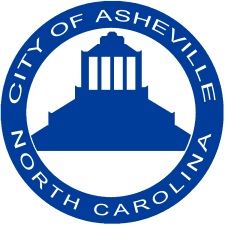 Permanently Affordable Homeownership
Issues
American Dream of wealth creation vs creation of place-based affordability
Often not considered when housing stock is “affordable”
Small pool of financial institutions lending
Need for operating supports
Not common practice in NC
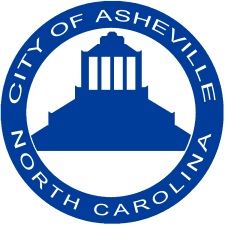 Housing Trust Fund
General Fund Allocation ($.01/$100)
Rental and Ownership Housing Finance
Ownership: Construction Loans only
Rental: Permanent financing, minimum 15 years, 2% Interest
Special terms (for units at 60% AMI): 2% interest only, deferred principal; or, 0% interest
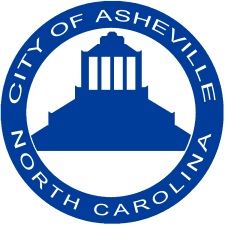 Housing Trust Fund
Rolling applications accepted
Analyzing the “subsidy”
Minimum of 20% affordable
Creating flexible terms that can yield return
Underwriting Challenges:
When is enough enough? When is it not enough?
When HTF funds are not likely to be repaid
Highly leveraged deals
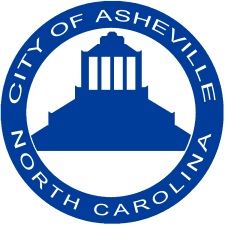 Housing Trust Funds
Management Challenges
Getting to scale in smaller towns and cities
Managing as an enterprise fund
Initial loans rolled into “silent second” mortgages
City as consumer lender, collections
When deals go bad: on the courthouse steps
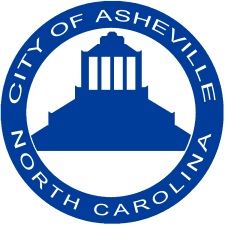 Capital Improvement Program
Debt and “Pay-Go” funds
Debt Funds for Capital Uses Only, such as
Subsidies
Land banking
Construction
Financing 
Pay-Go: wide variety of uses, such as 
Market studies
Engineering and architectural studies and plans
Traffic analysis
Infrastructure improvement
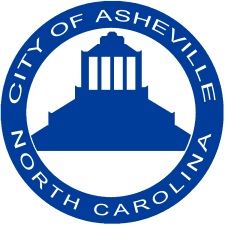 Capital Improvement Program
Issues and Challenges
Debt limits
Amount of “pay as you go” funds available
Prioritization
Return on Investment
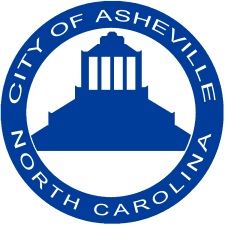 Local Government-Owned Property
What land does your City/Town/County own?
What are you doing with it? 
If It can be repurposed, is affordable housing a priority?
If so, you can make it available for a direct sale or lease for affordable housing- no upset bid process required
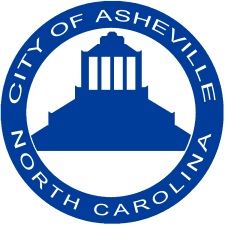 Local Government-Owned Property
Due diligence activities
Phase 1 and 2 environmental 
Zoning review
Title review
Geotechnical testing if any question
Neighborhood feedback
Appraisal
Survey
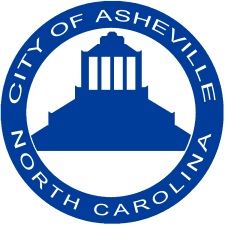 Local Government-Owned Property
Issues and Challenges
Is Affordable Housing the right use?
Sale vs. Lease
Is the value of the property going to be the subsidy?
Credibility of developer
Period of affordability
Deed or other restrictions
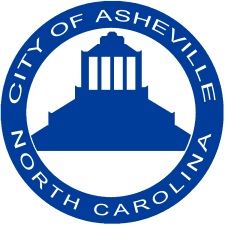 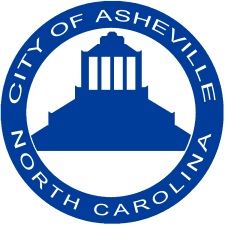 Development Team Minimum Experience Qualifications 

Minimum Developer Experience: : 
New Construction of at least one 24-unit or larger residential development in the  past 5 years; 
Past experience with at least one of the following: 
New affordable housing for low income families and for low income seniors;
Development of housing in Asheville 
Low Income Housing Tax Credit financing. 

Minimum Ownership Experience: 
Owned at least one residential development for at least 5 years prior to the Submittal Deadline of this RFP. 
Minimum Architectural Experience: 
Design and construction of at least one multifamily housing development. 
Design and completed construction of at least one 24-unit or larger residential development within the past 5 years.
Minimum Property Manager Experience: 
Managed at least one family rental project for at least 24 months. 

For any Developer team member, the experience of key staff members may be substituted for the experience of the organization as a whole
Land Use Incentive Grant
Focused on affordable housing and location
First passed in 2010, first real agreement in 2014
Designed like “Tax Increment Financing” (TIF), but deferred revenues are not set-aside for the project
Annual grant equal to City (only) property tax 
Additional grant of a percentage of permits fees
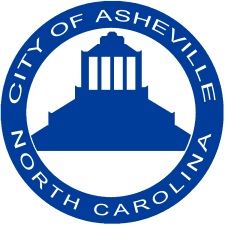 Land Use Incentive Grant
10 points = 1 year grant equal to the City of Asheville property tax that results from the increase in value due to the development.
10 points =  10% reduction in City of Asheville building permit fees.
At least 10% of the units must be affordable for households earning 80% or less of the Area Median Income. 
The affordable units must be affordable to and leased to income-eligible households for at least 15 years.
Must be located to provide convenient access to jobs, schools and services. The applicant may make the case for convenient access.
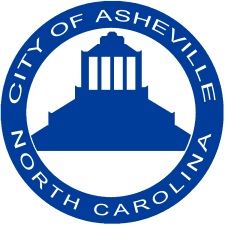 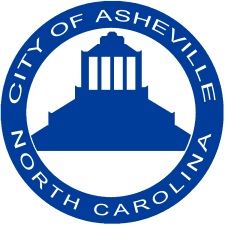 Example
8 Unit New Development	, all 2 BR
All-in Cost/per unit:	$120,000	
Land		$20,000
Site/Utilities	$20,000
Bldg. Constr.	$80,000 (800 sq ft @ $100/sq ft)
Total cost: $960,000	
Equity	30%	$288,000	
Debt	70% 	$672,000
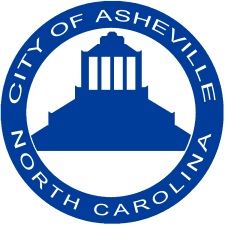 Rent Structure Scenarios
Scenario 1:
100% AMI Rents: $1,194/month

Scenario 2:
100% at 50% AMI (Vouchers): $992.00/month

Scenario 3: 
50% at 100% AMI, 50% at Voucher Rate
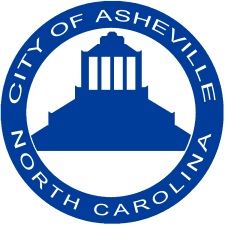 Other Assumptions
Annual Rent increase: 2%
Annual Vacancy rate: 3%
Annual Cost Increase: 3%
Other Income: 3% of gross rent
Annual Operating Cost: $38,792 (yr 1)
 33% of year 1 net market rent income
Conventional Debt: 5%, 15 Years
Cash-on-Cash analysis
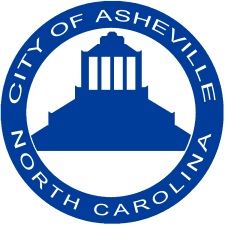 Bottom Line
Cash-on Cash Analysis
100% AMI Rents: Year 5= $18,403
50-50 rents: Year 5=  $17,730
All Voucher Rents: Year 5= $13,558

Affordable also brings savings on 
	- Permit Fees
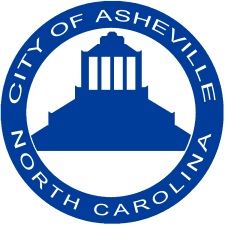 More information
http://www.ashevillenc.gov/departments/community/community_development/unding_programs/default.htm
Jeff Staudinger
828-259-5723
jstaudinger@ashevillenc.gov
Heather Dillashaw
828-259-5851
hdillashaw@ashevillenc.gov
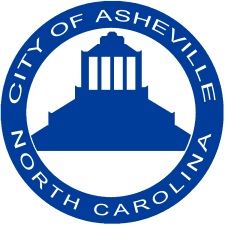